22 Octobre 23
Le serviteur victorieux sur la maladie et sur la mort
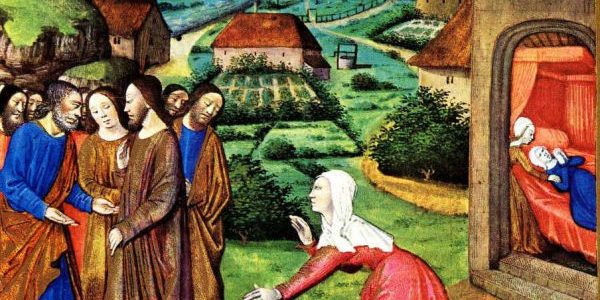 Marc 5: 21-43
@pierresolodky
Je manque de foi !
Points communs
Peur
Désespérés - au pied du mur
Prennent beaucoup de risques
Foi pour trouver la guérison au pied de Jésus
Exaucés
Vérité
Différences
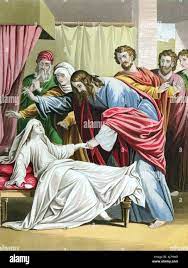 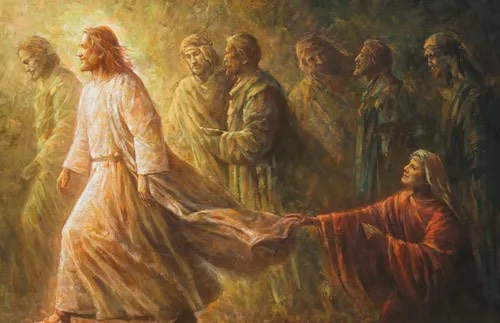 Appelé par son nom
Anonyme
Important-responsable
Insignifiante-rejetée
Heureux durant 12 ans
Malade  durant 12 ans
S’affiche publiquement
Agit en secret
Poussé dans sa foi par l’urgence
Respecte le Rabbi
Conséquences de la foi
V 34
Physique
Spirituelle Intérieure
Ma fille
Ta foi t’a sauvée
Va en paix
Grec « Hygies »
Grec « Sozo »
Sois guérie de ton mal
Questions
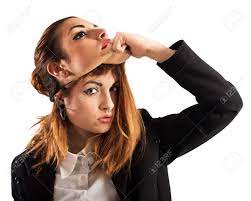 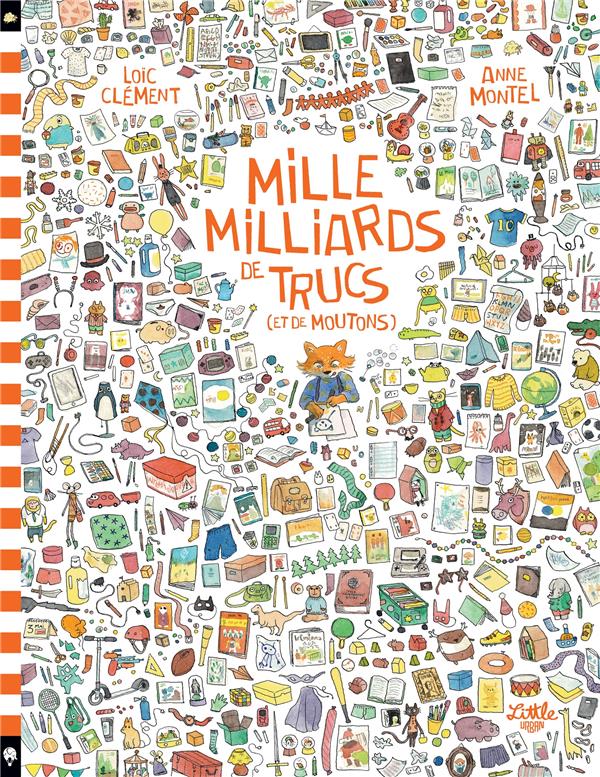 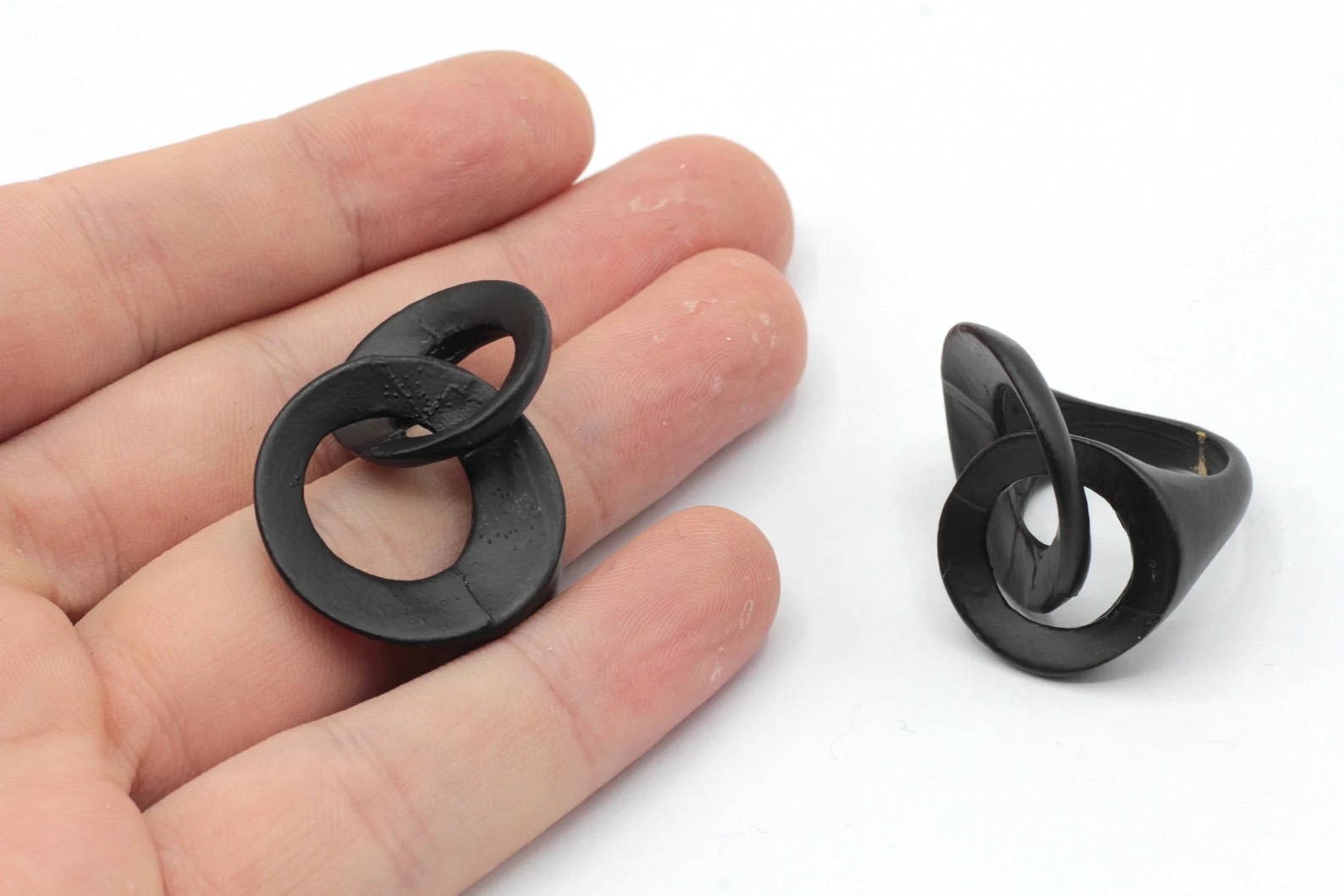 Pourquoi tant de détails chez Marc ?
Pourquoi Jésus veut-il démasquer l’action de cette femme ?
Pourquoi l’imbrication de ces 2 récits ?
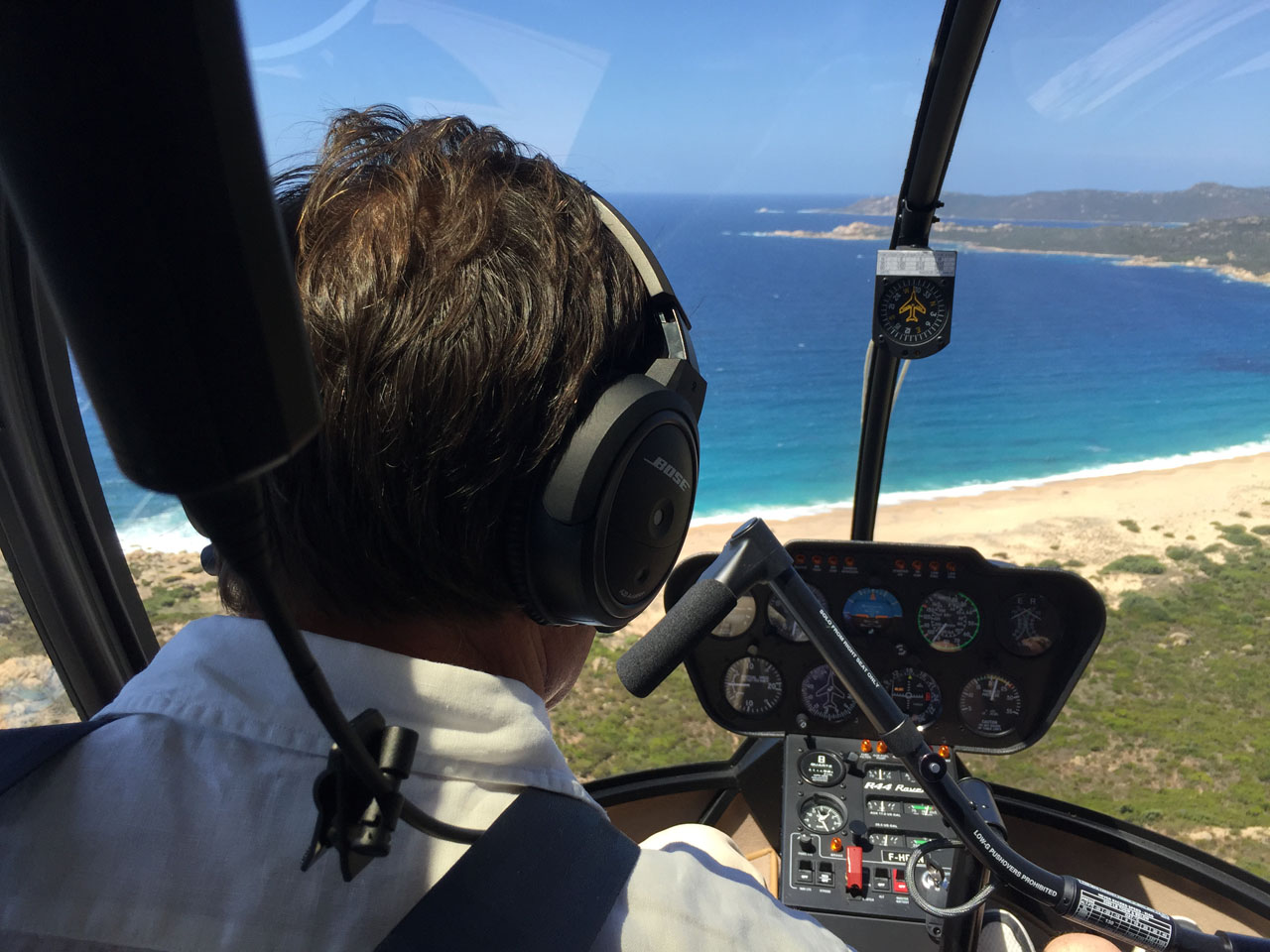 4 protagonistes
4 miracles
1- Maitrise de la tempête : 4:35-41
2- Guérison du démoniaque : 5:1-20
3- Jaïrus : 5:21-24
2’- Guérison de la femme : 5:25-34
1’- Résurrection de la fille de Jaïrus : 5:35-43
Jésus, le pédagogue
Disciples en formation
Jaïrus et sa différenciation
La femme qui a besoin du salut
Qui m’a touché….
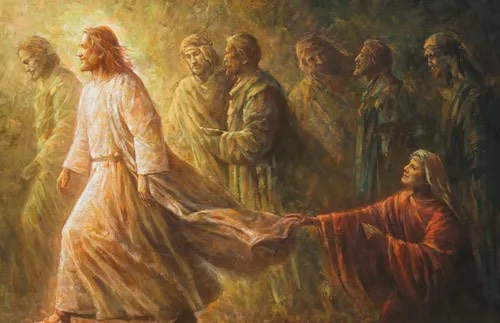 1- Confession publique
2- Glorifier Dieu
3- Encourager Jaïrus
4- Stimuler les disciples
Applications
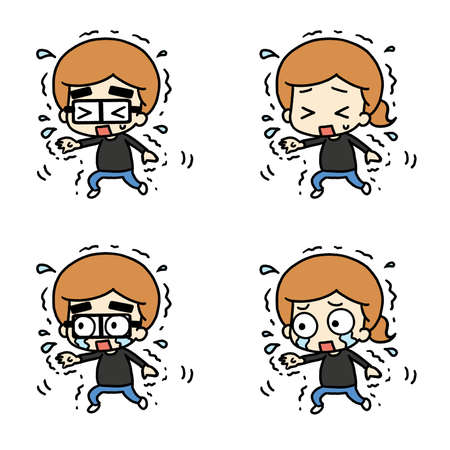 Pour les disciples
Pour la femme
Pour Jaïrus
Pour nous
Une foi chancelante
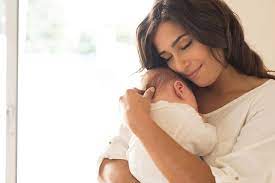 Une foi confiante
Une foi persévérante
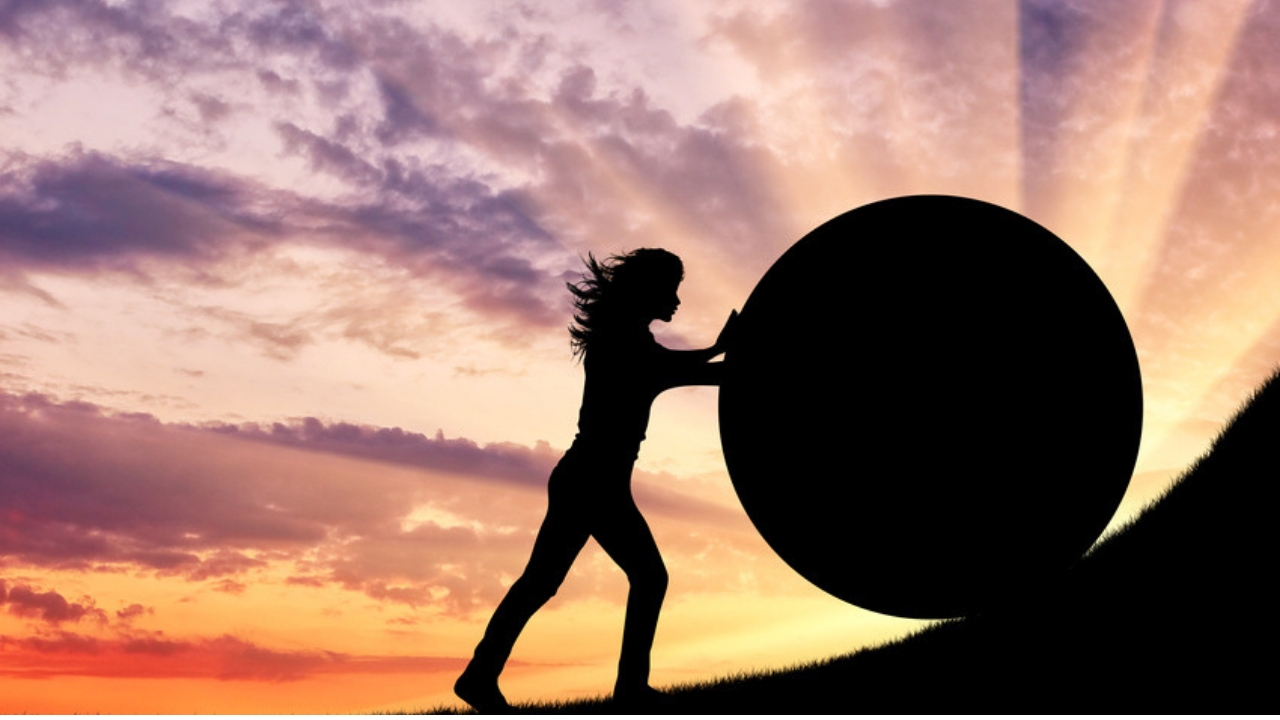 Des exemples
C’est quoi la peur ?
FOI
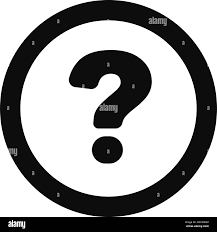 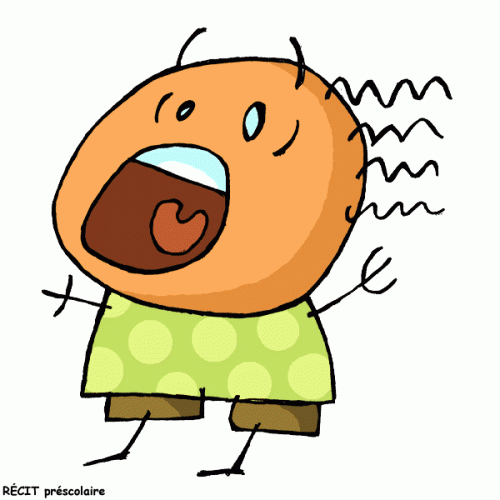 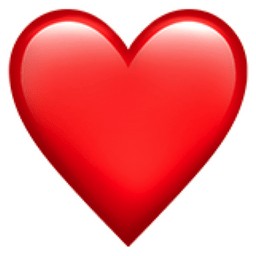 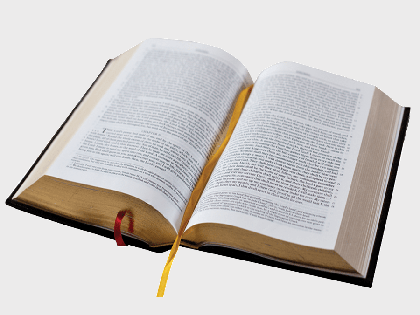 Peur
Futur
Passé
Présent
Foi =
Heb 11:1: Or, la foi est une ferme assurance des choses qu’on espère, une démonstration de celles qu’on ne voit pas.
Heb 11:6: Or, sans la foi, il est impossible de lui être agréable; car il faut que celui qui s’approche de Dieu croie que Dieu existe, et qu’il récompense ceux qui le cherchent (Sem)
Abandon total et soumission à Jésus
Heb 5:7 Il (Jésus) a été exaucé à cause de sa soumission à Dieu
7 leçons à retenir
C’est normal d’avoir peur
Abandon et soumission à Jésus
La foi se vit au creuset des difficultés
Beaucoup « touchent » Jésus….
La vérité confessée au pied de Jésus
Une histoire unique à raconter
Jésus est le seul qui puisse transformer une situation désespérée
« vous qu'il garde, par sa puissance, au moyen de la foi, en vue du salut qui est prêt à être révélé au moment de la fin.
Voilà ce qui fait votre joie, même si, actuellement, il faut que vous soyez attristés pour un peu de temps par diverses épreuves:
celles-ci servent à éprouver la valeur de votre foi… »
1 Pi 1: 5-7